6th International Conference on Crack Paths (CP 2018), Verona, Italy, 19-21 September 2018
Microcrack interaction with circular inclusion and interfacial zone
Tomas Profant1, Miroslav Hrstka1  and J. Klusak2














1 Brno University of Technology, Technická 2896/2, 616 69 Brno, Czech Republic
2 CEITEC IPM, Institute of Physics of Materials; Zižkova 22, 616 62, Brno, Czech Republic
6th International Conference on Crack Paths (CP 2018), Verona, Italy, 19-21 September 2018
INTRODUCTION
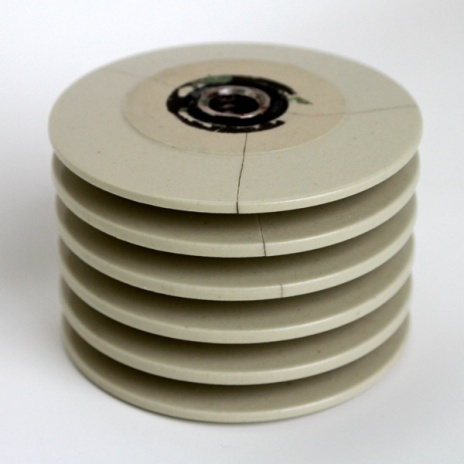 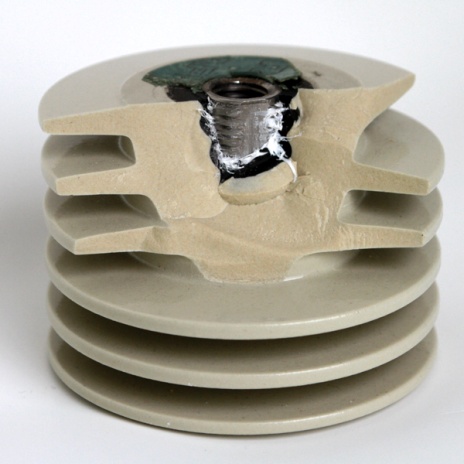 Joints of different materials occur in practical engineering structures or in parts of electronic devices(e.g. layered composite materials, constructions with protective surface layers, thermal barriers). They enable achievement of properties which could not be attained by means of homogeneous materials.
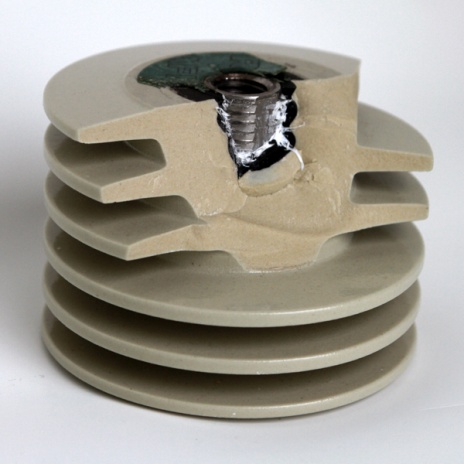 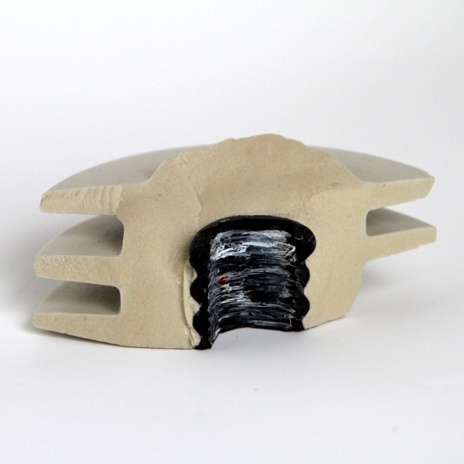 6th International Conference on Crack Paths (CP 2018), Verona, Italy, 19-21 September 2018
PROBLEM FORMULATION
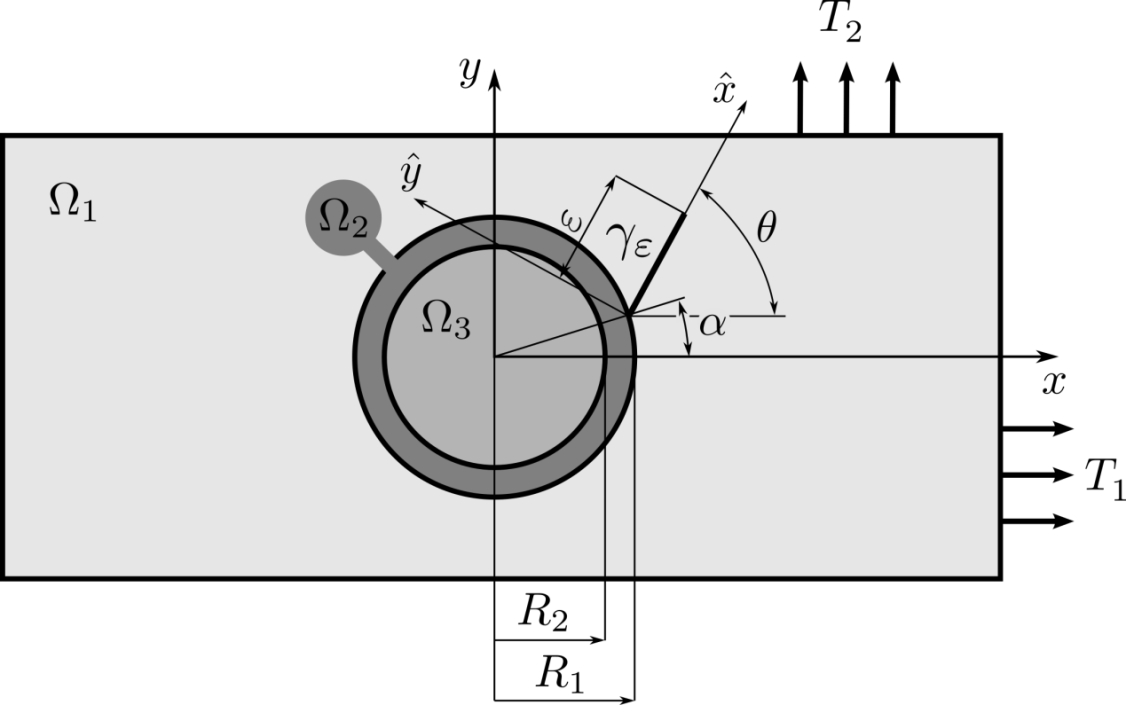 6th International Conference on Crack Paths (CP 2018), Verona, Italy, 19-21 September 2018
ASYMPTOTIC ANALYSIS
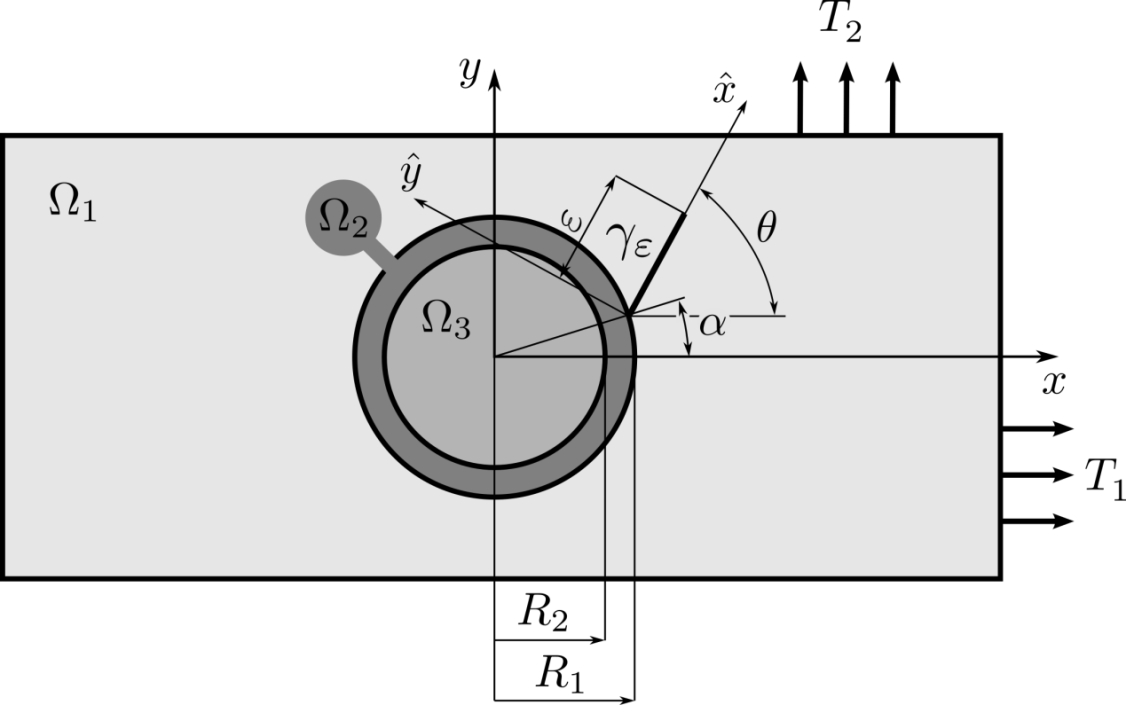 [Speaker Notes: The purpose of using the methods analyzing the influence of the thin interfacial zone Ω2 on the crack behavior initiated from the interface between the domains Ω1 and Ω2 follows from the stress composite expansion applied at the point of crack initiation represented by the parameter α. The composite expansion is introduced under the assumption that the crack γε is small with respect to the dimensions R1 and R2 of the inclusion Ω3 and interfacial zone Ω2. The problem can be mathematically rewritten as follows, viz slajd. The symbol m is the outward normal to the crack faces, n is the normal to the external boundary of the domain Ω1 and the continuity conditions, viz slajd, are fulfilled over the domains Ω1, Ω2 and Ω3. Without any loss of generality, the vector tP is either (T1,0) or (0,T2).]
6th International Conference on Crack Paths (CP 2018), Verona, Italy, 19-21 September 2018
ASYMPTOTIC ANALYSIS
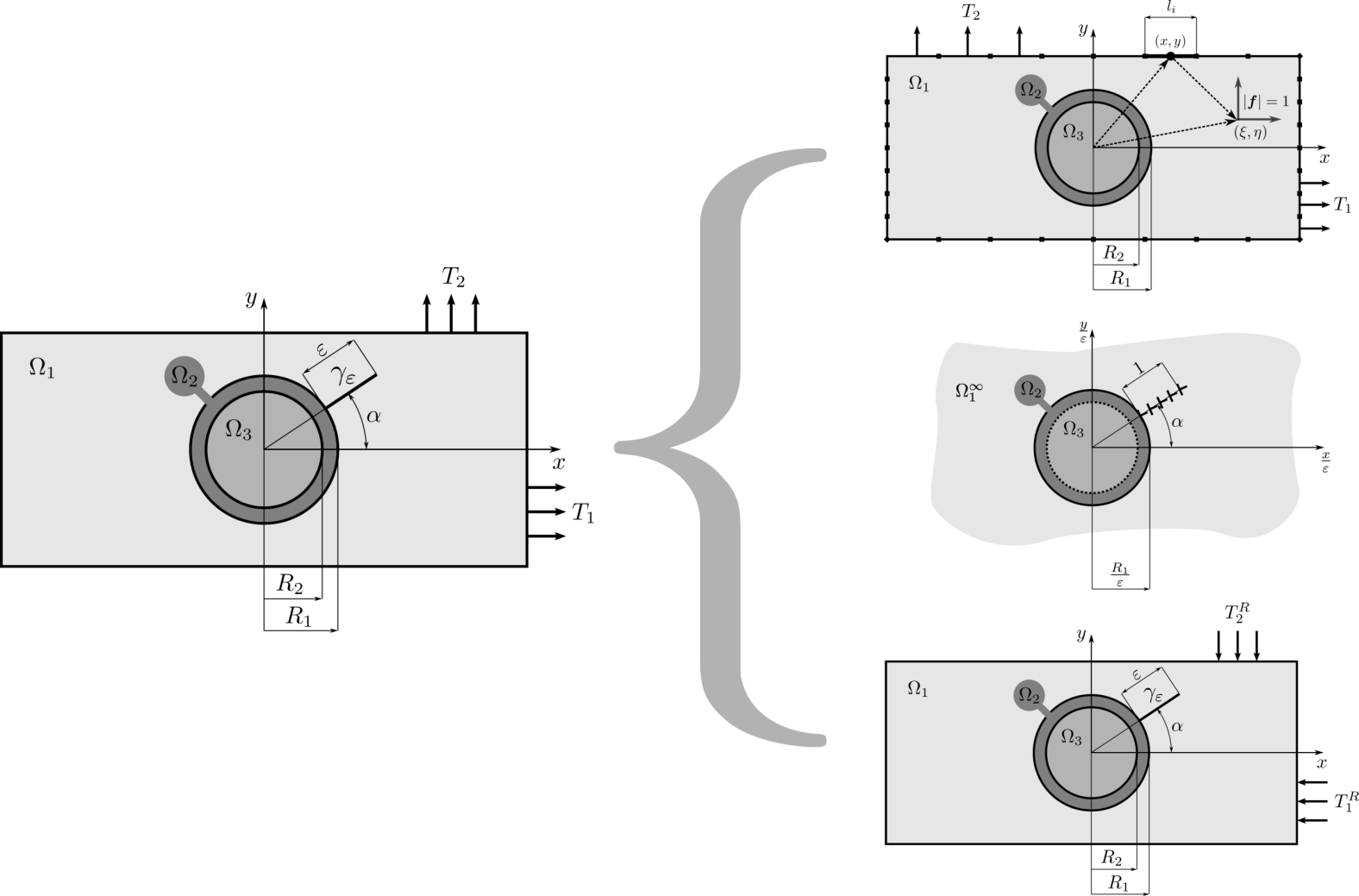 Outer solution
Inner solution
Error
Outer solution
Error
Inner solution
6th International Conference on Crack Paths (CP 2018), Verona, Italy, 19-21 September 2018
ASYMPTOTIC ANALYSIS
Outer solution
[Speaker Notes: The boundary problem, viz slajd, can only be solved using some numerical methods - the boundary element method in this case. This method ensures that the boundary conditions, viz slajd, are fulfilled at discrete points along the boundary of the unpertubed (uncracked) domain Ω1. On the other hand, the conditions of the stress and displacement compatibility at the interfaces of Ω1, Ω2 and Ω3 are satisfied automatically via the fundamental solution described later.]
6th International Conference on Crack Paths (CP 2018), Verona, Italy, 19-21 September 2018
ASYMPTOTIC ANALYSIS
Inner solution
6th International Conference on Crack Paths (CP 2018), Verona, Italy, 19-21 September 2018
FUNDAMENTAL SOLUTION
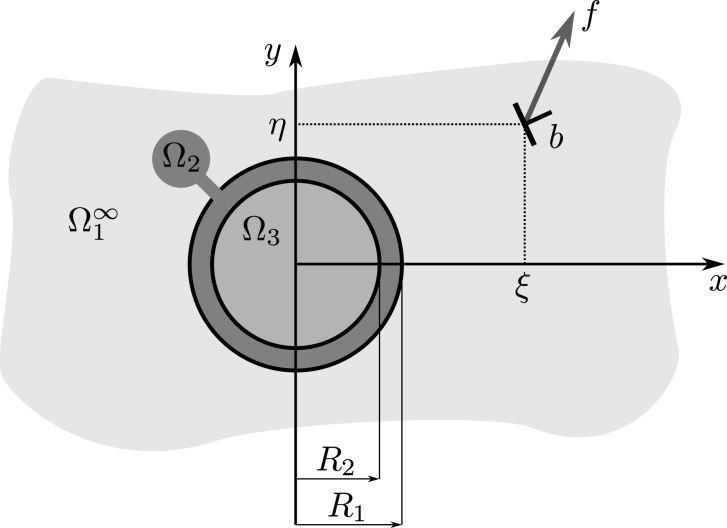 [Speaker Notes: The basis for the expression of the fundamental solution is the complex analysis in the plane elasticity represented by so-called Muskhelishvili's complex potentials. Since the fundamental solution is too complicated (it must describe the mutual interaction of the particle, the thin layer and the point force or dislocation singularity) it can not be found in a closed form. The power series, specically the Laurent series, has to be used to describe it. The coeficients hn, pn, qn, rn and sn, tn are determined from the conditions of the continuity of displacements and the resultants of the tractions along the interfaces among the matrix 11, interfacial zone 2 and inclusion 3.]
6th International Conference on Crack Paths (CP 2018), Verona, Italy, 19-21 September 2018
FUNDAMENTAL SOLUTION
Outer solution – boundary integral method
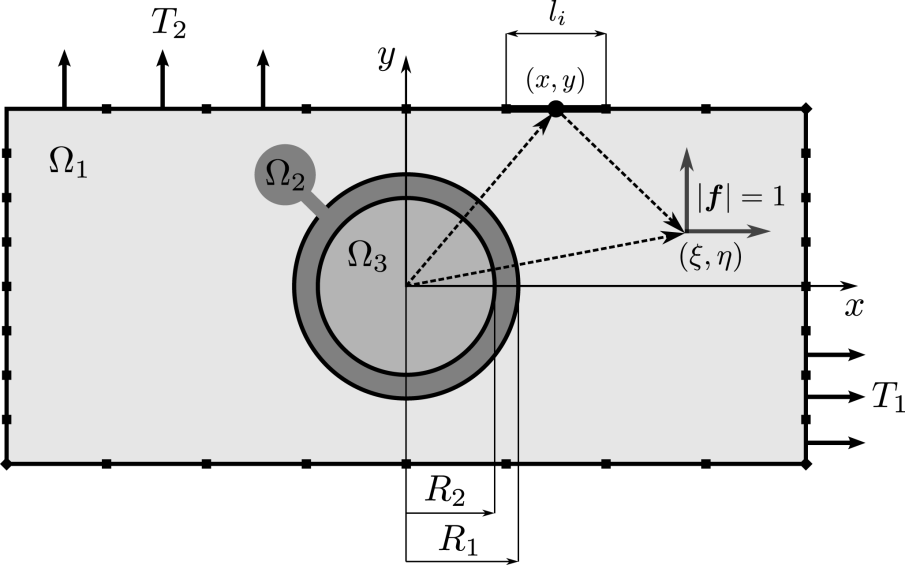 6th International Conference on Crack Paths (CP 2018), Verona, Italy, 19-21 September 2018
FUNDAMENTAL SOLUTION
Inner solution – continuously distributed dislocation technique
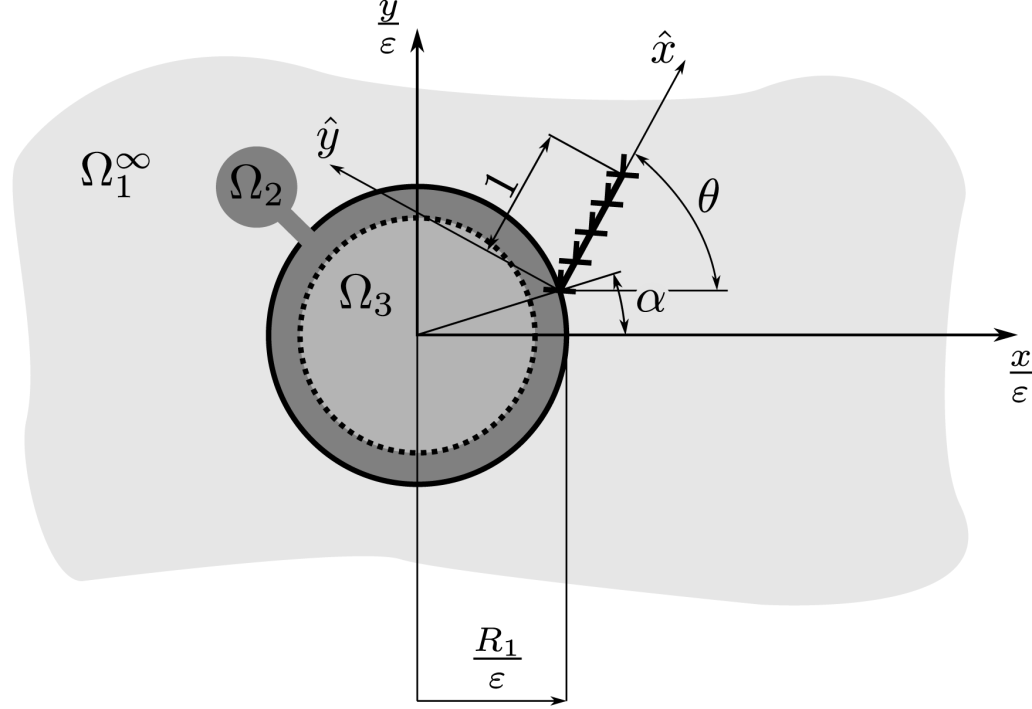 Outer solution
Cauchy type singular kernels
Non-singular kernels
6th International Conference on Crack Paths (CP 2018), Verona, Italy, 19-21 September 2018
FUNDAMENTAL SOLUTION
Inner solution – continuously distributed dislocation technique
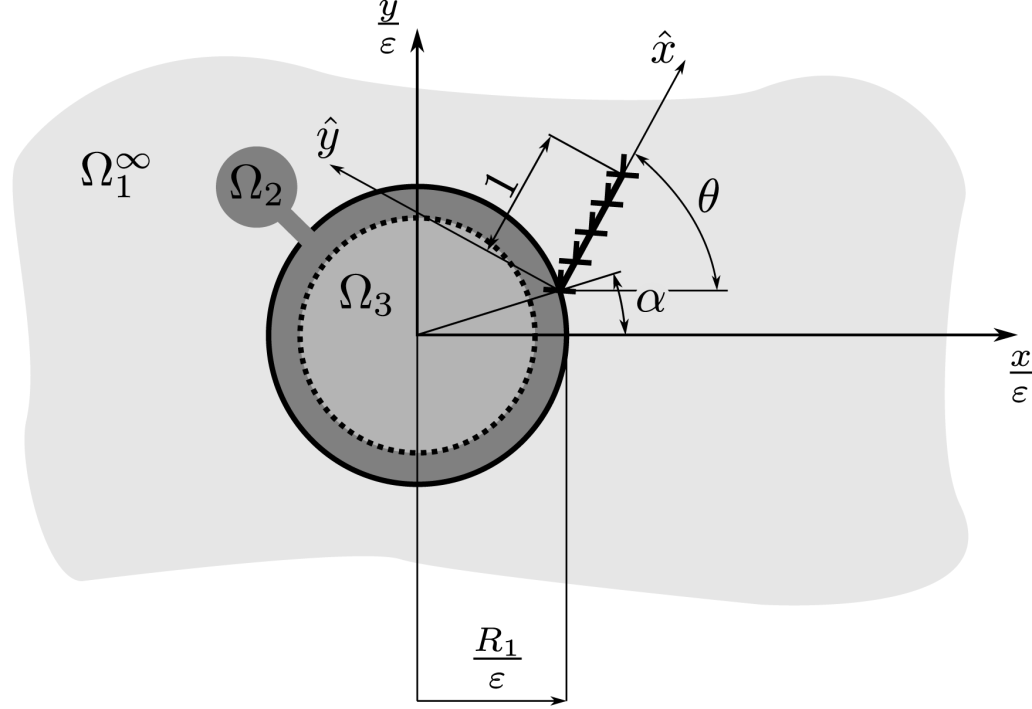 Jacobi polynomials
6th International Conference on Crack Paths (CP 2018), Verona, Italy, 19-21 September 2018
ENERGY RELEASE RATE EVALUATION
Topological derivative
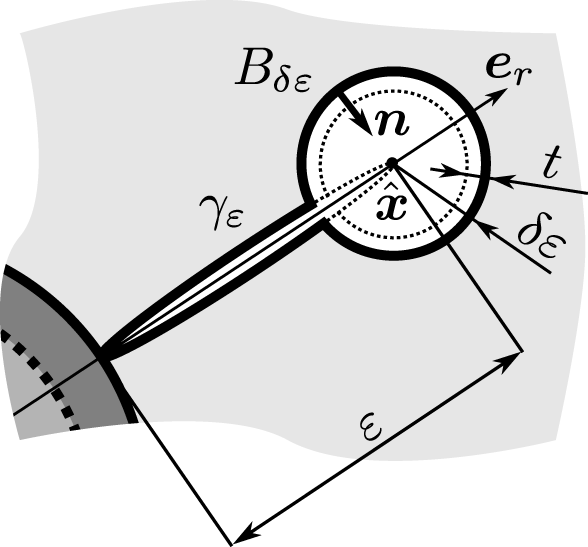 6th International Conference on Crack Paths (CP 2018), Verona, Italy, 19-21 September 2018
ENERGY RELEASE RATE EVALUATION
Topological-shape sensitivity method
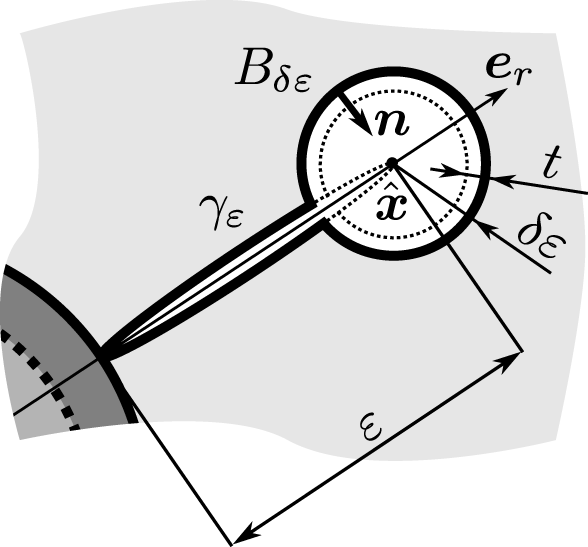 J - integral
6th International Conference on Crack Paths (CP 2018), Verona, Italy, 19-21 September 2018
CRACK INITIATION CRITERION
Finite fracture mechanics
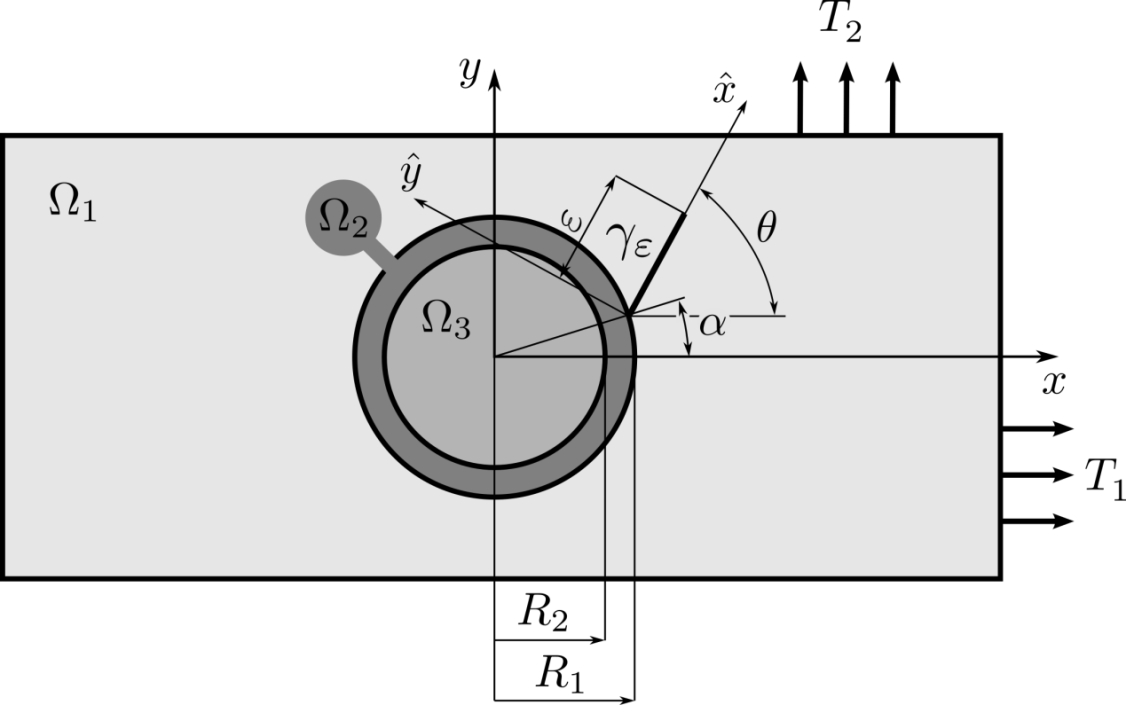 6th International Conference on Crack Paths (CP 2018), Verona, Italy, 19-21 September 2018
NUMERICAL RESULTS
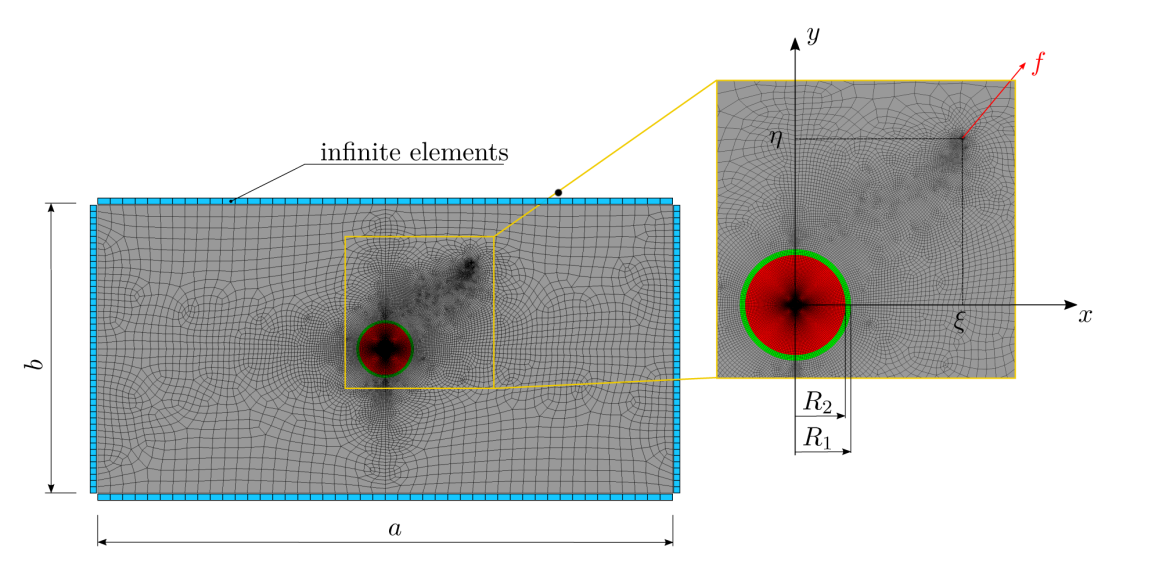 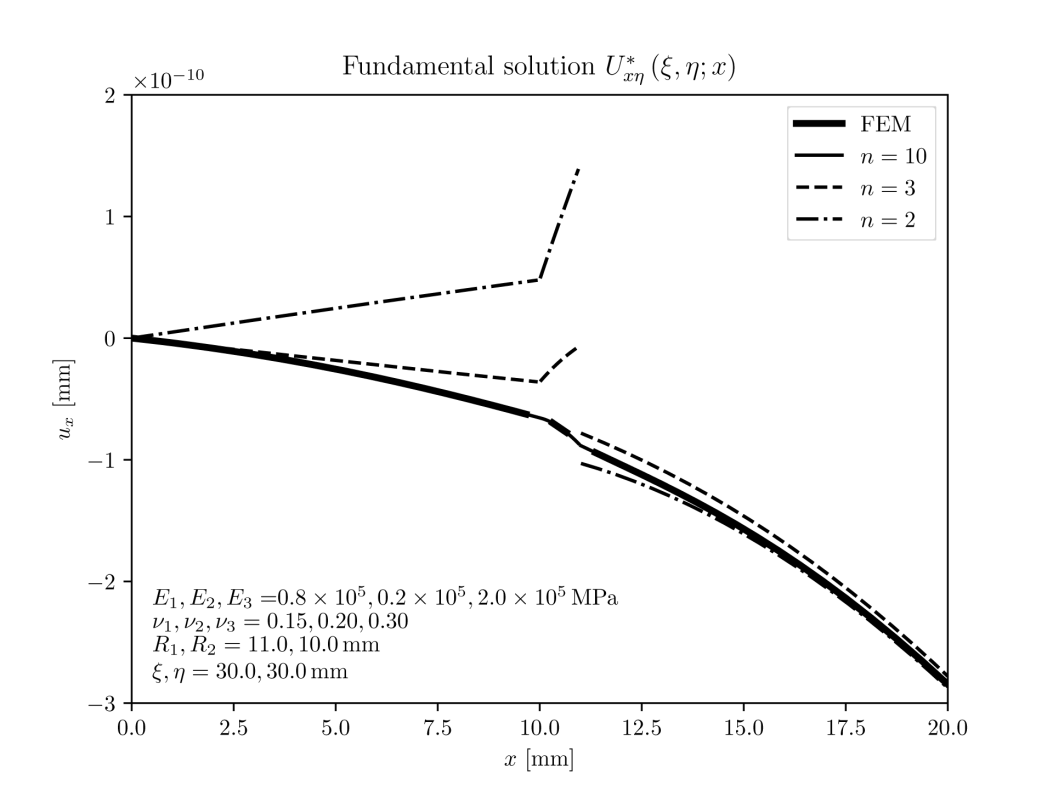 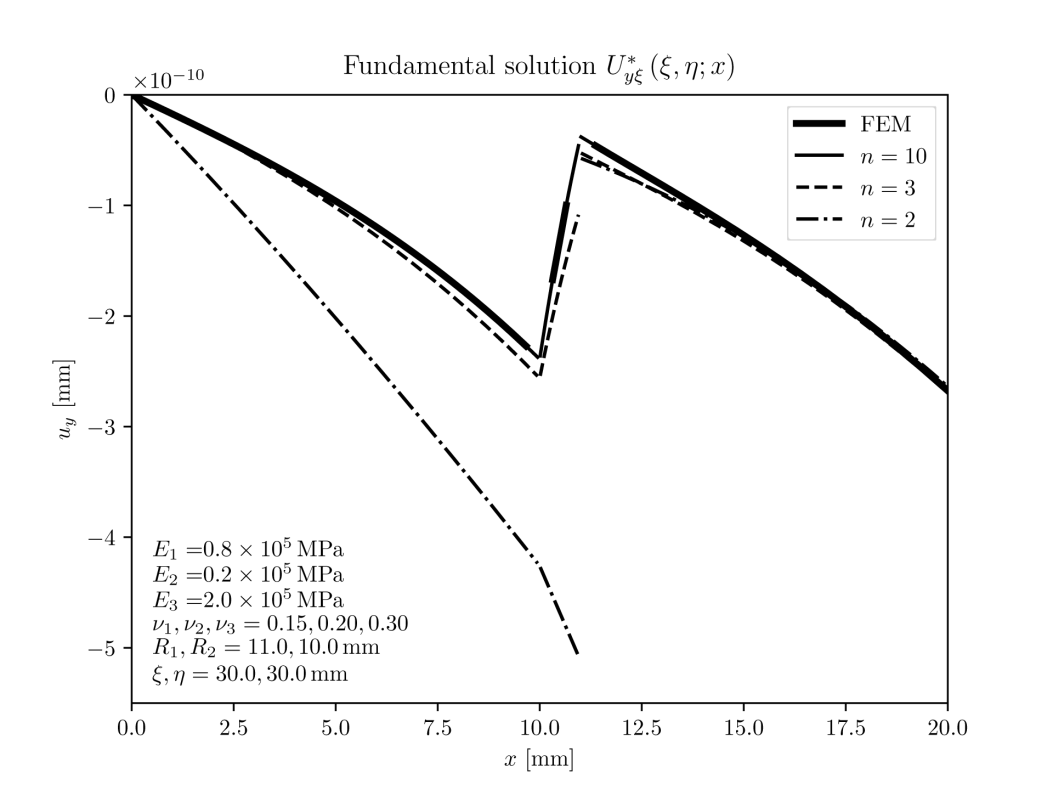 6th International Conference on Crack Paths (CP 2018), Verona, Italy, 19-21 September 2018
NUMERICAL RESULTS
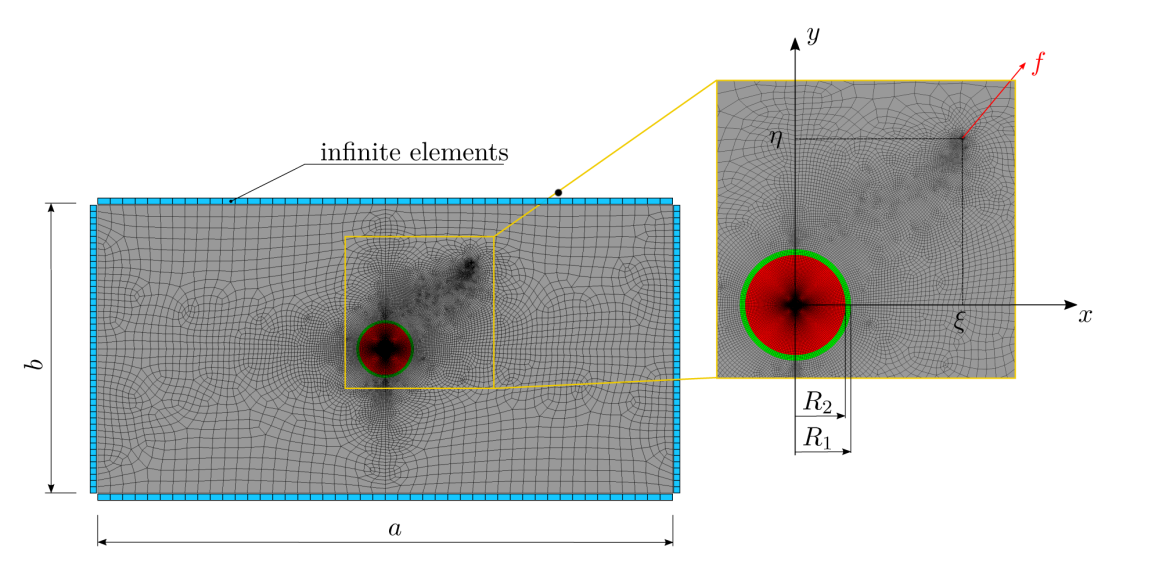 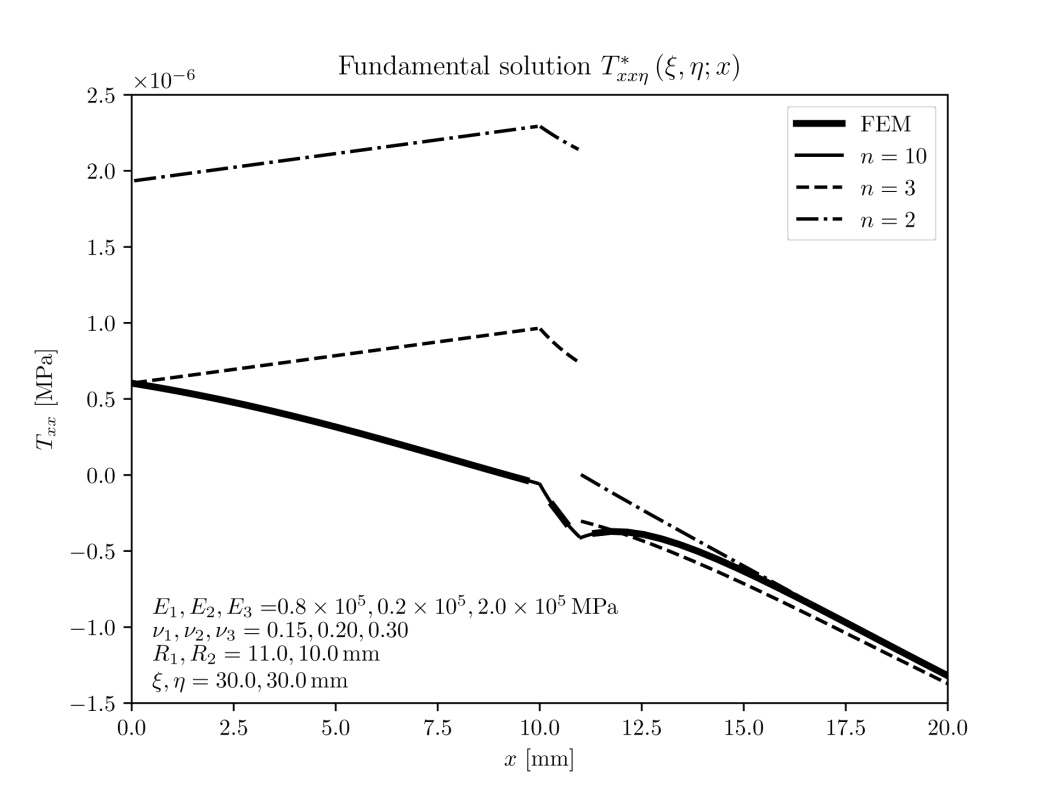 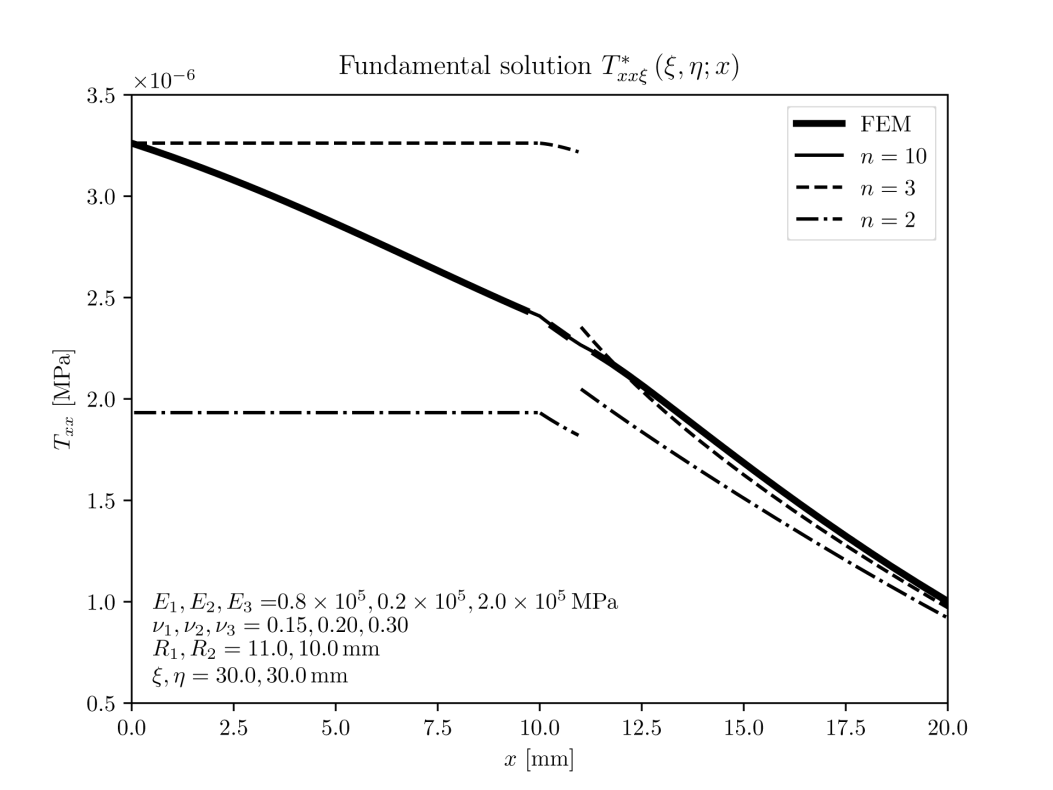 6th International Conference on Crack Paths (CP 2018), Verona, Italy, 19-21 September 2018
NUMERICAL RESULTS
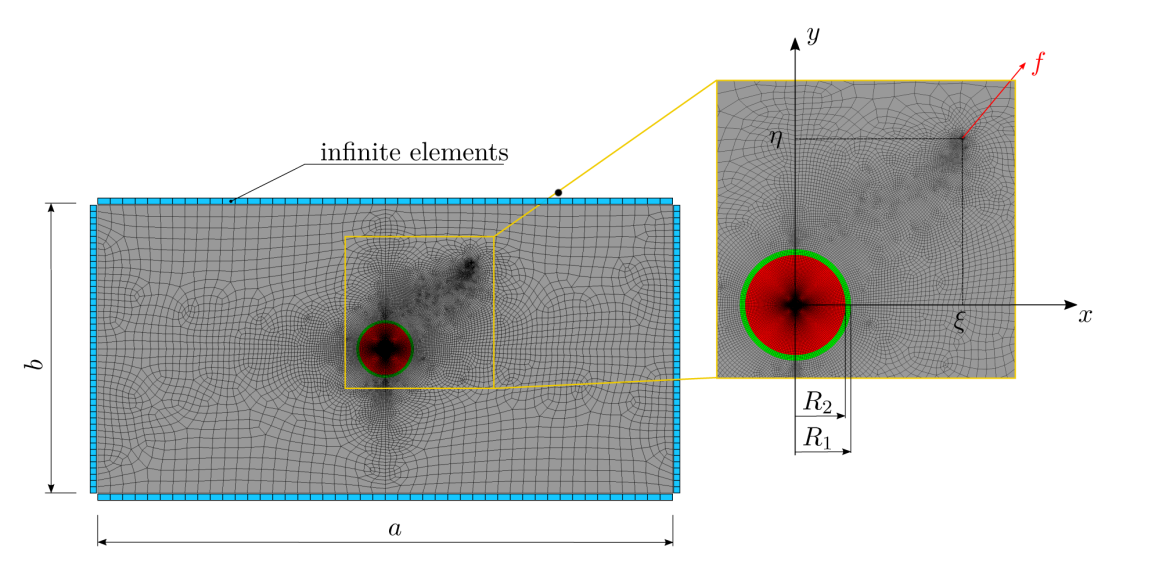 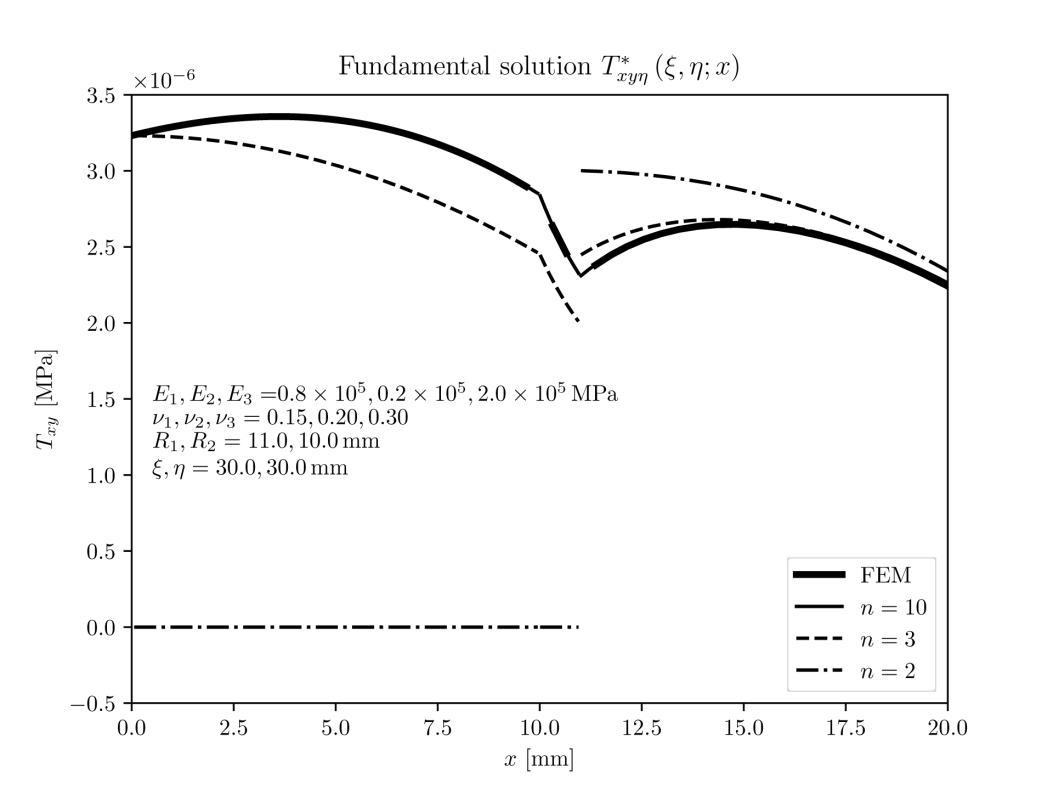 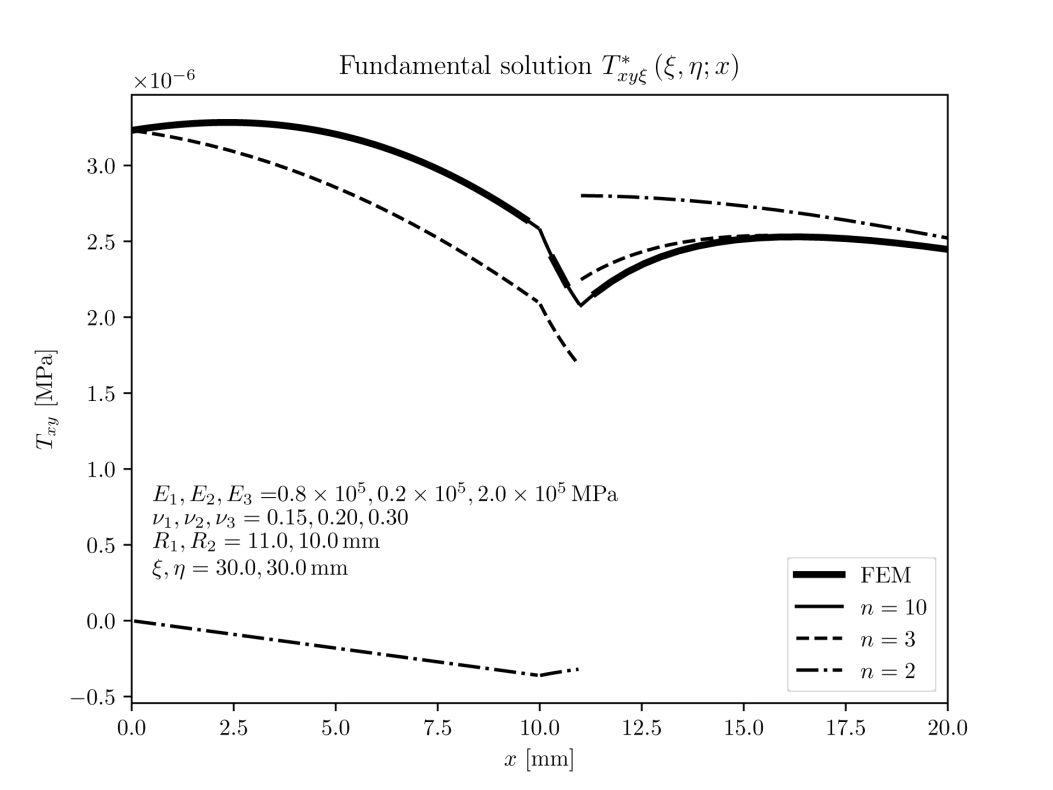 6th International Conference on Crack Paths (CP 2018), Verona, Italy, 19-21 September 2018
NUMERICAL RESULTS
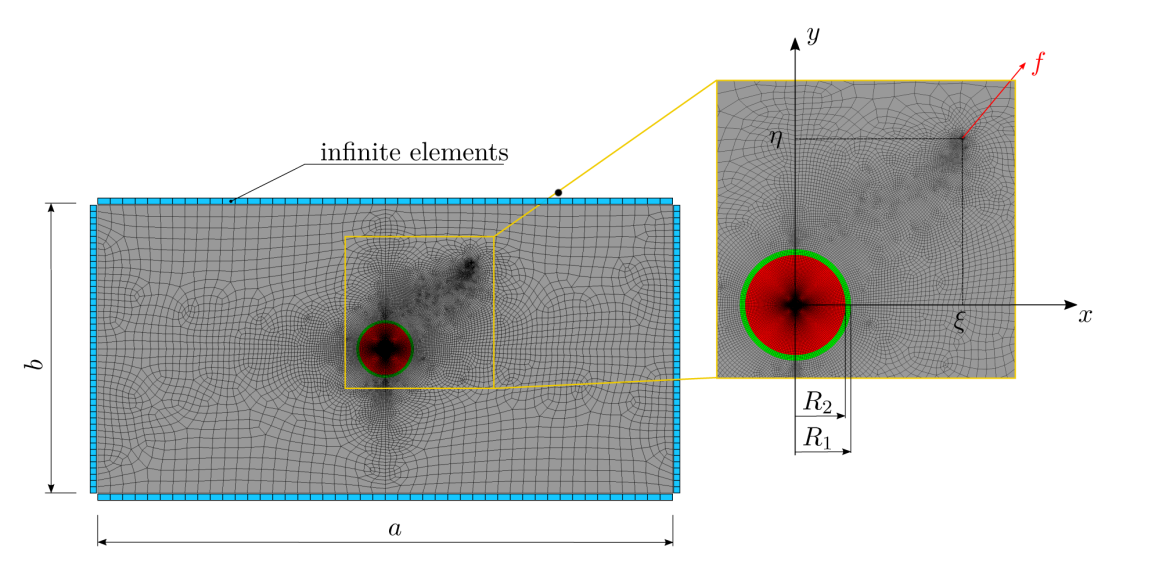 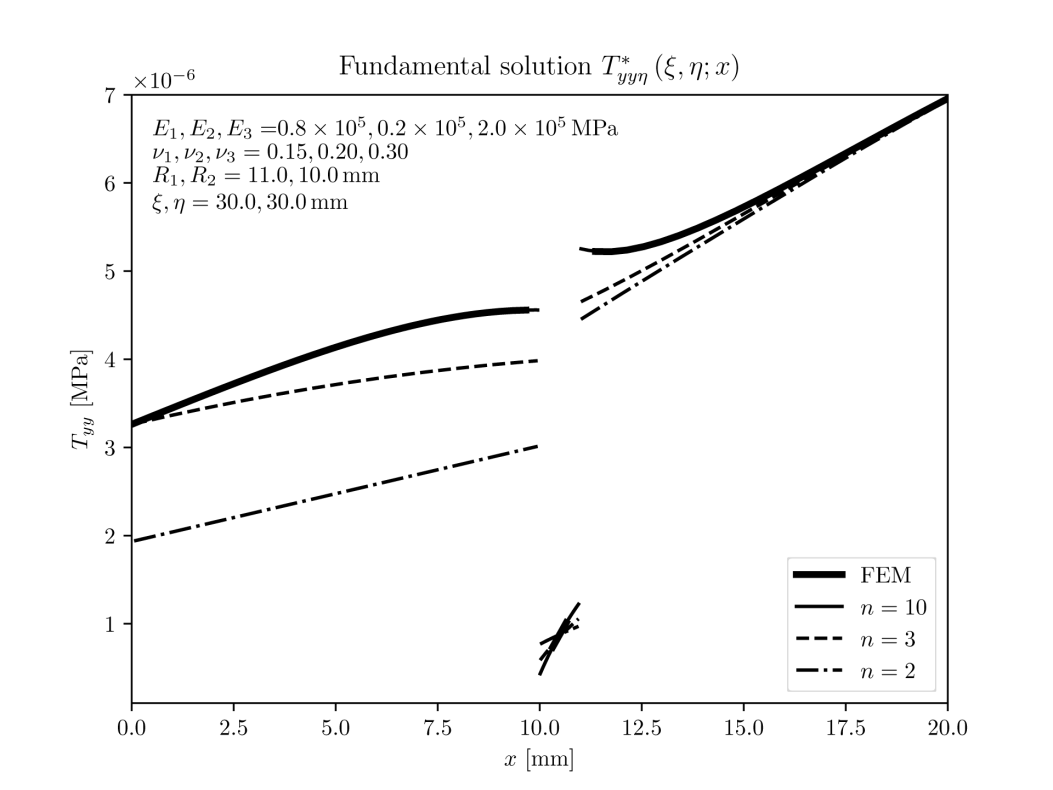 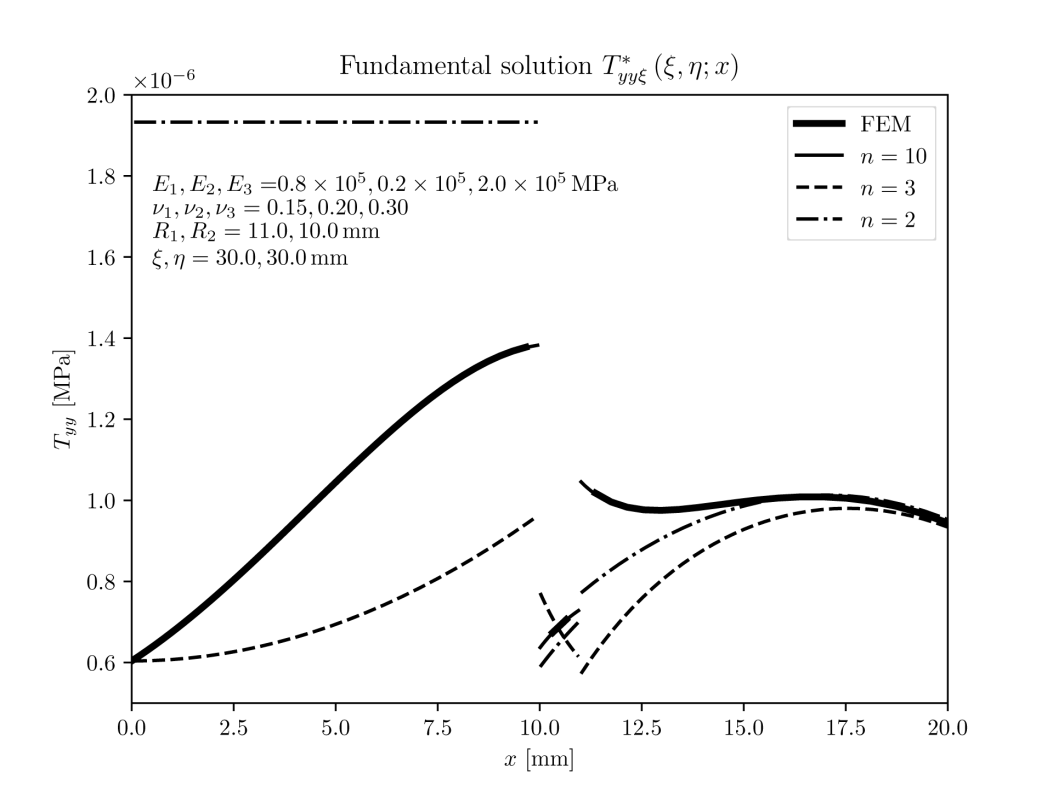 6th International Conference on Crack Paths (CP 2018), Verona, Italy, 19-21 September 2018
NUMERICAL RESULTS
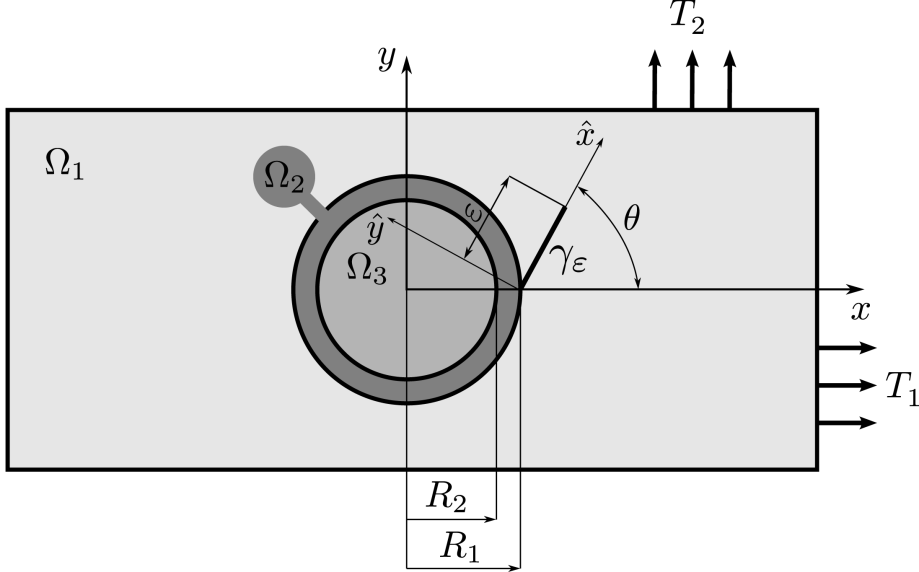 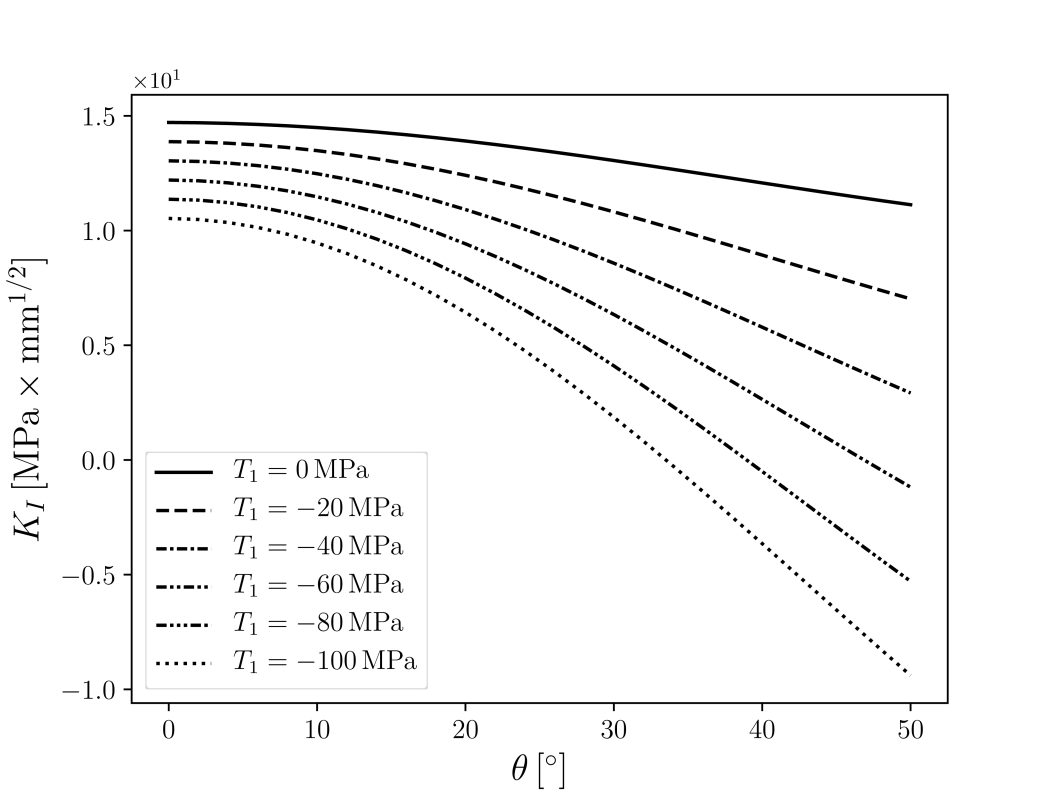 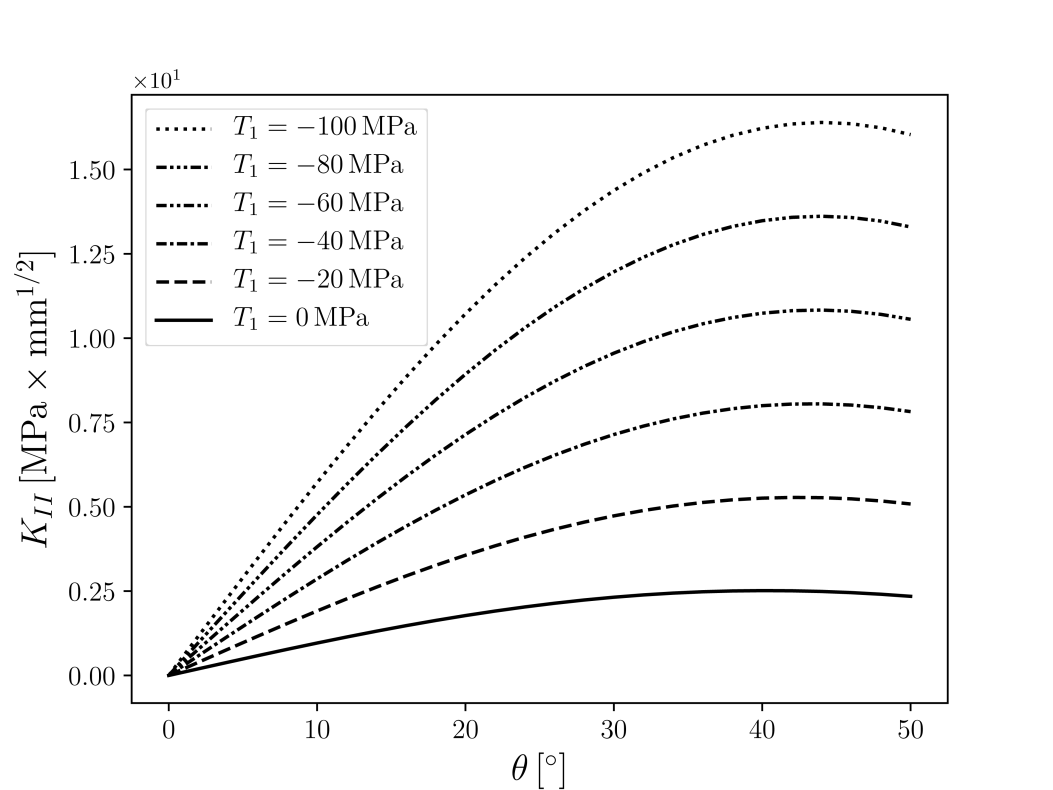 6th International Conference on Crack Paths (CP 2018), Verona, Italy, 19-21 September 2018
NUMERICAL RESULTS
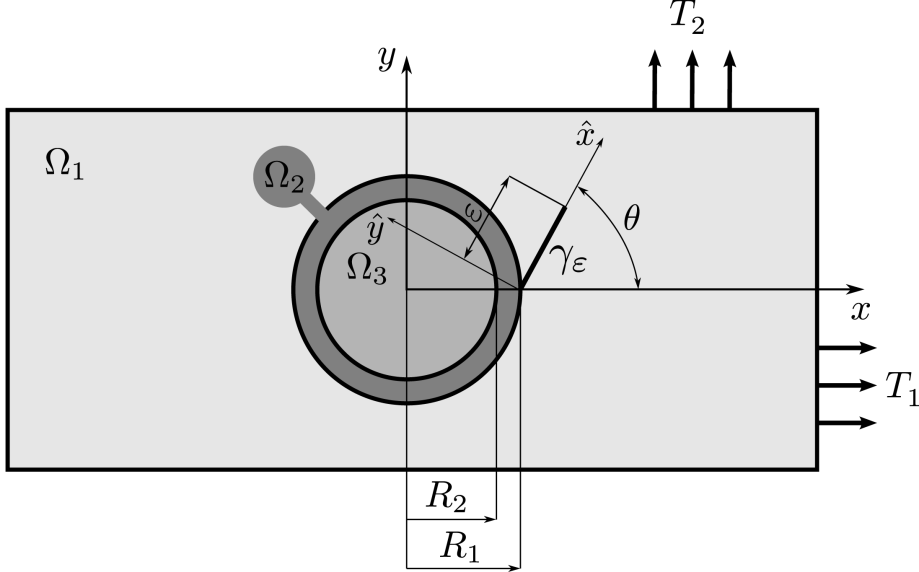 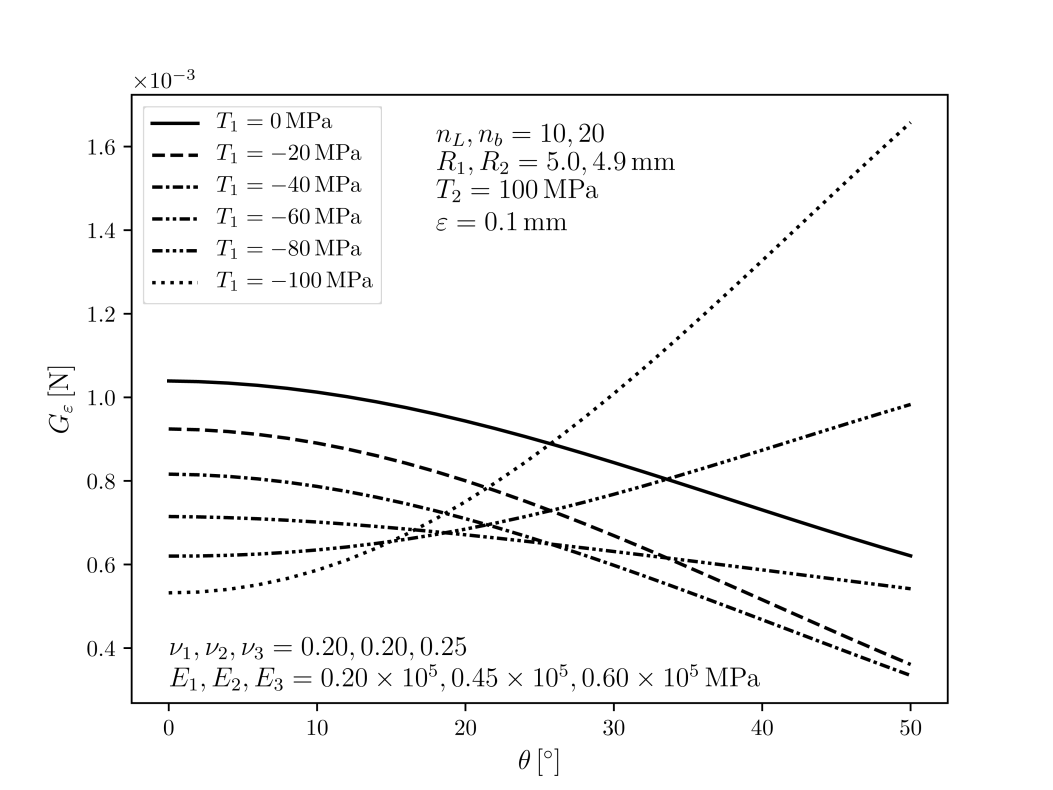 6th International Conference on Crack Paths (CP 2018), Verona, Italy, 19-21 September 2018
NUMERICAL RESULTS
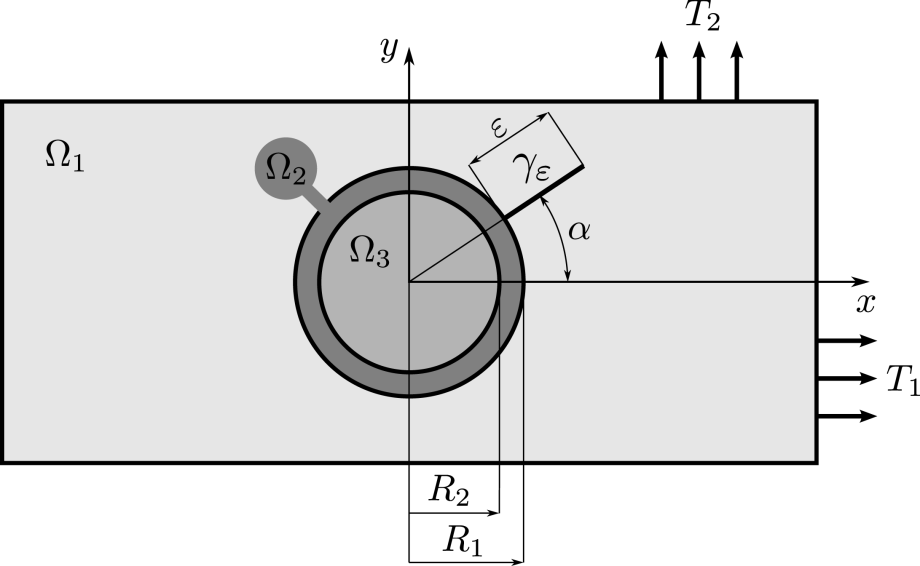 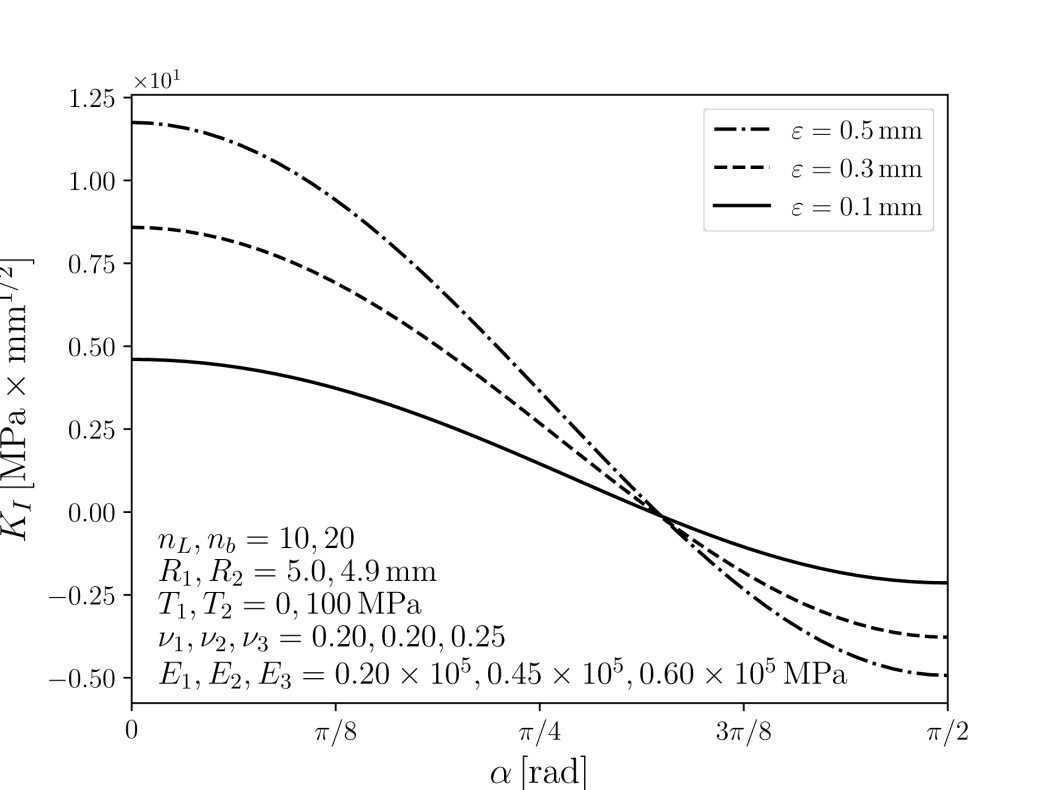 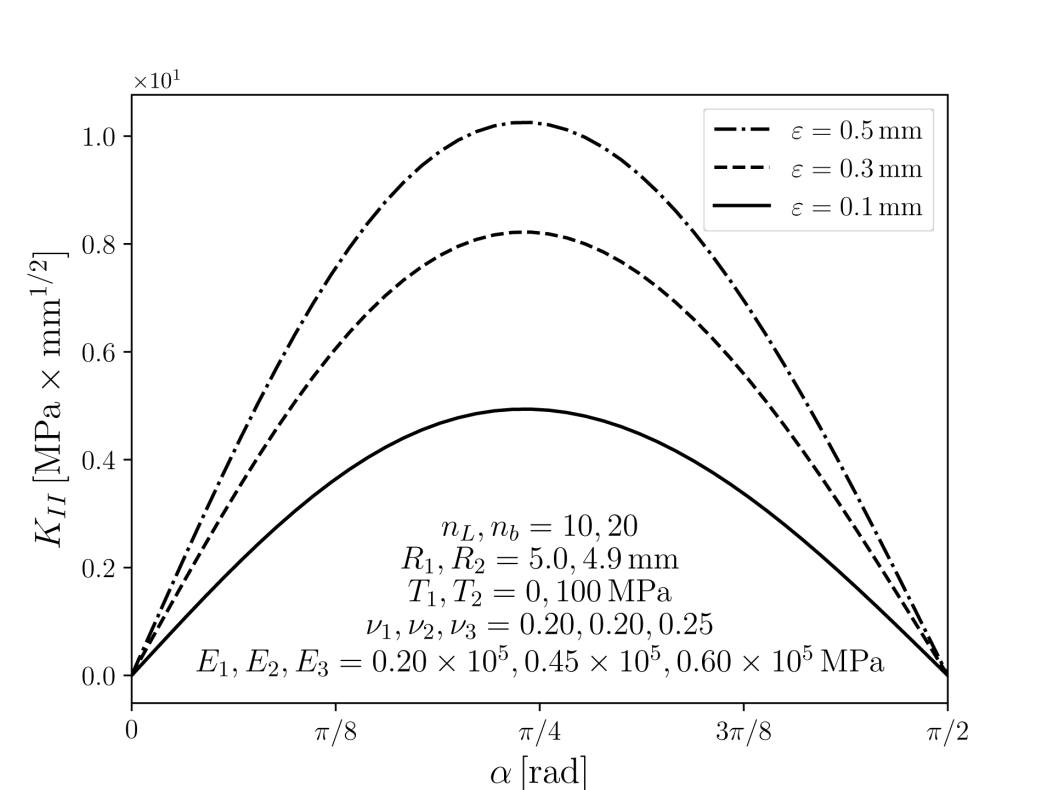 6th International Conference on Crack Paths (CP 2018), Verona, Italy, 19-21 September 2018
NUMERICAL RESULTS
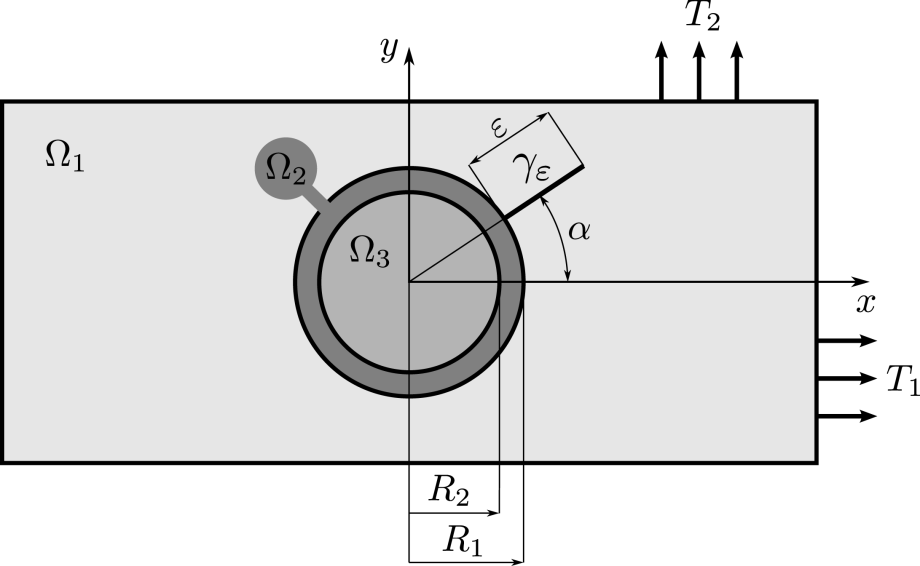 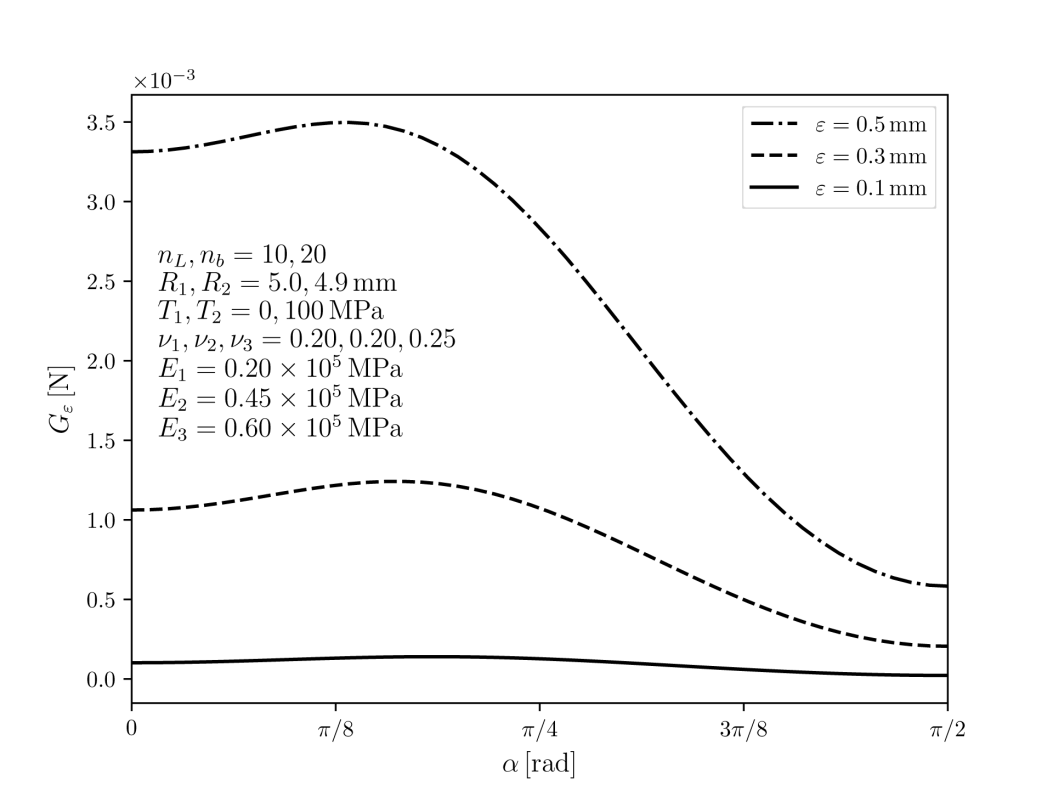 6th International Conference on Crack Paths (CP 2018), Verona, Italy, 19-21 September 2018
NUMERICAL RESULTS
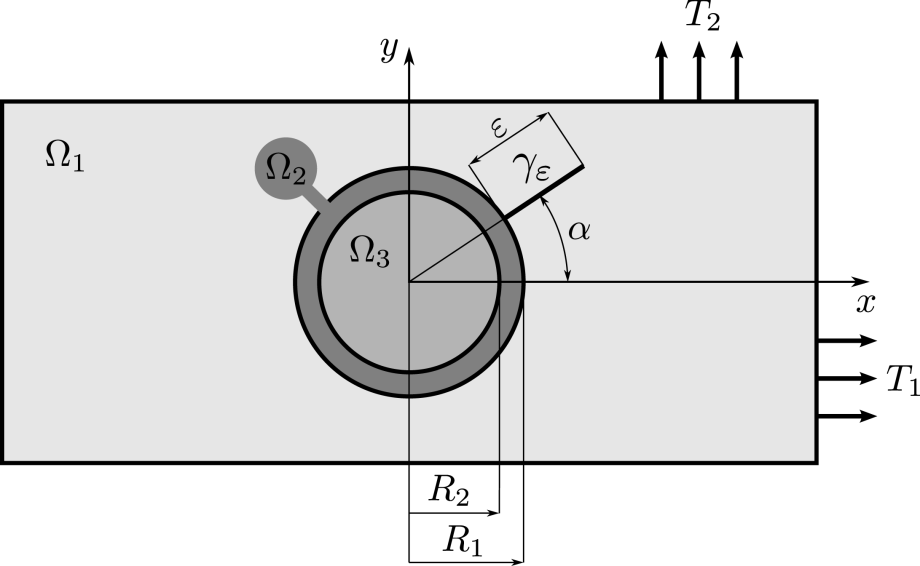 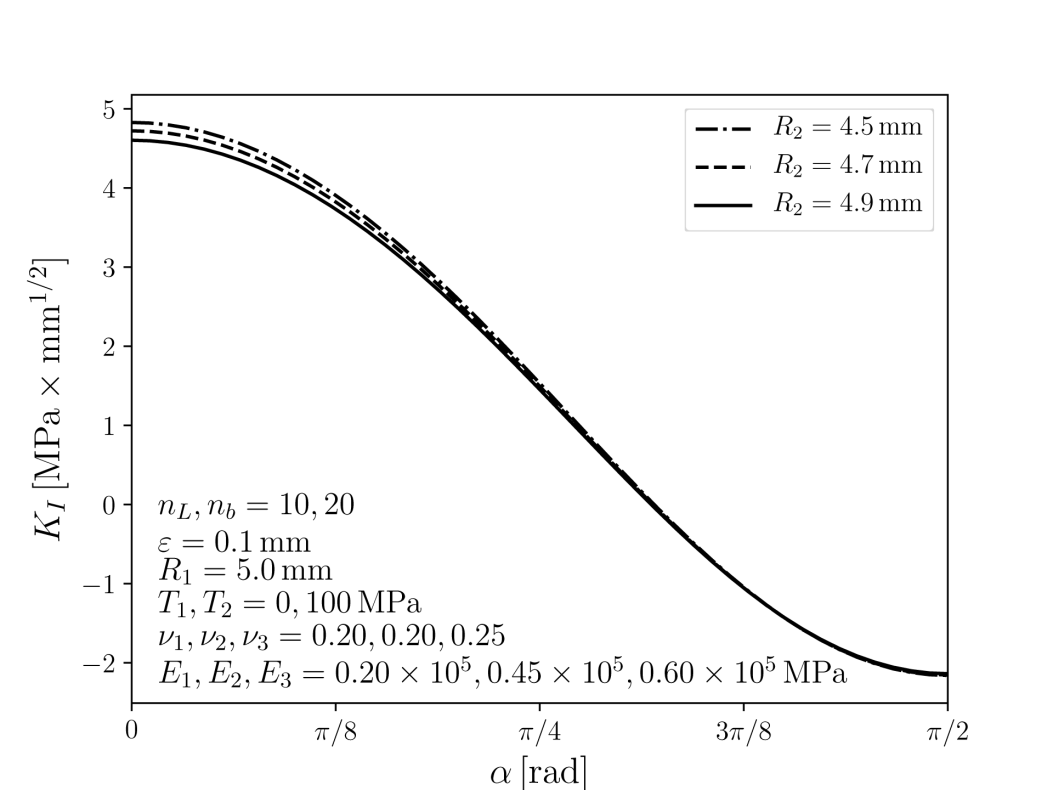 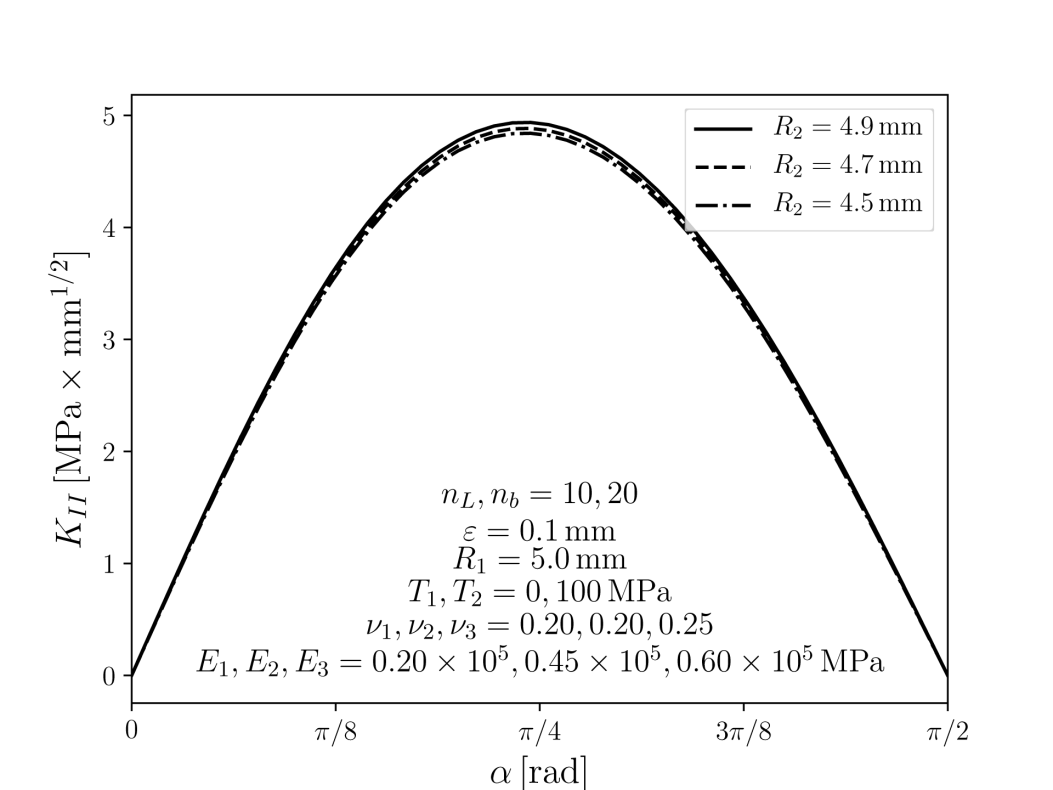 6th International Conference on Crack Paths (CP 2018), Verona, Italy, 19-21 September 2018
NUMERICAL RESULTS
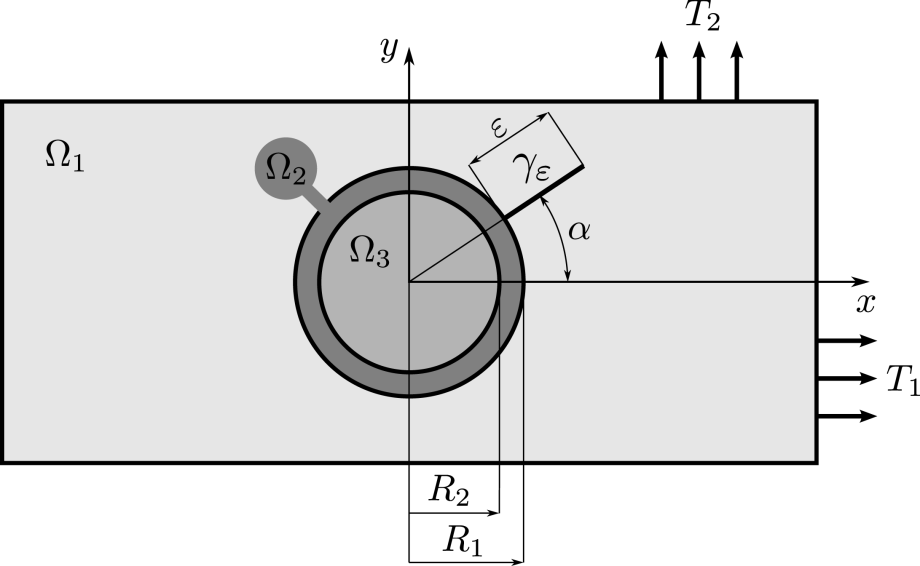 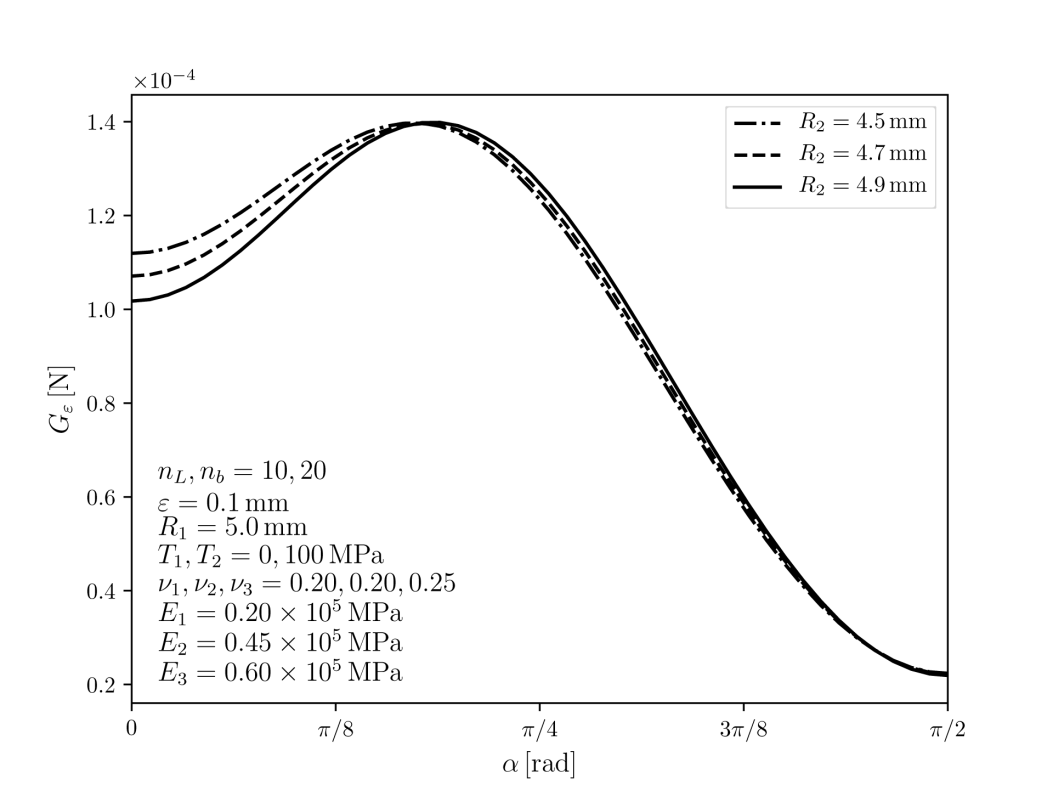 6th International Conference on Crack Paths (CP 2018), Verona, Italy, 19-21 September 2018
NUMERICAL RESULTS
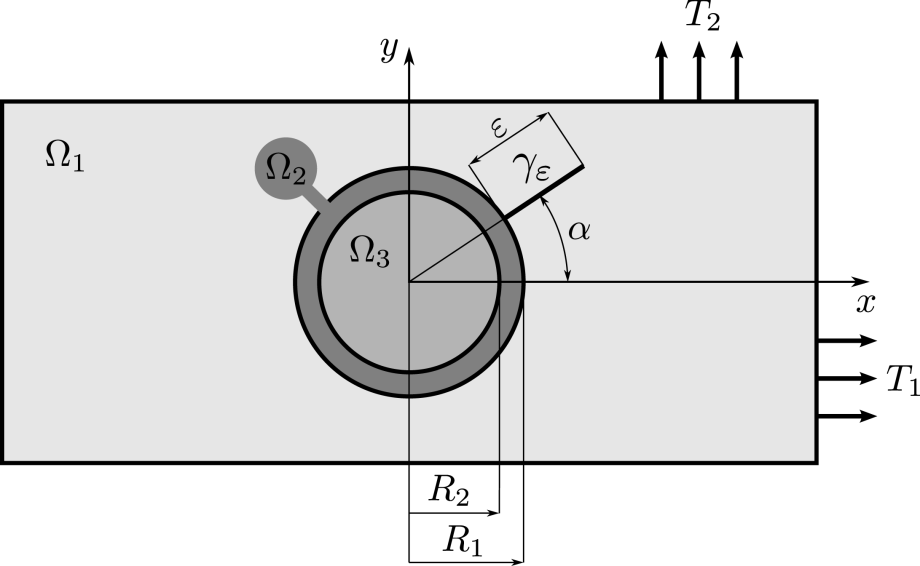 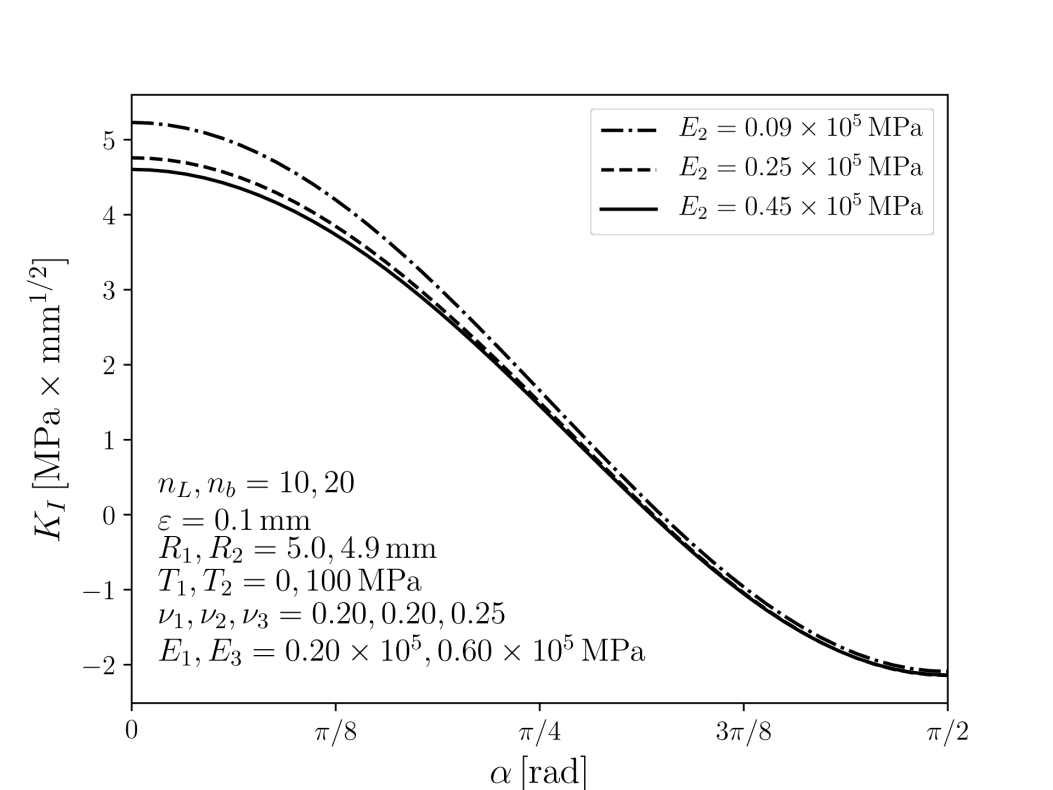 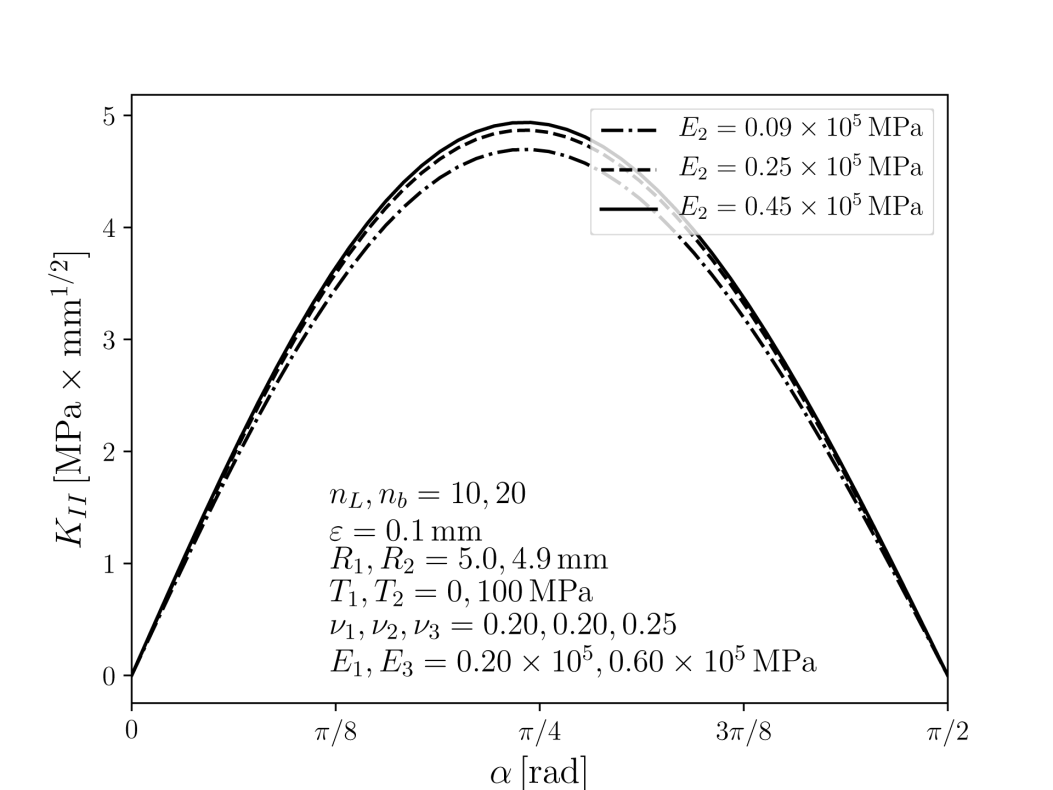 6th International Conference on Crack Paths (CP 2018), Verona, Italy, 19-21 September 2018
NUMERICAL RESULTS
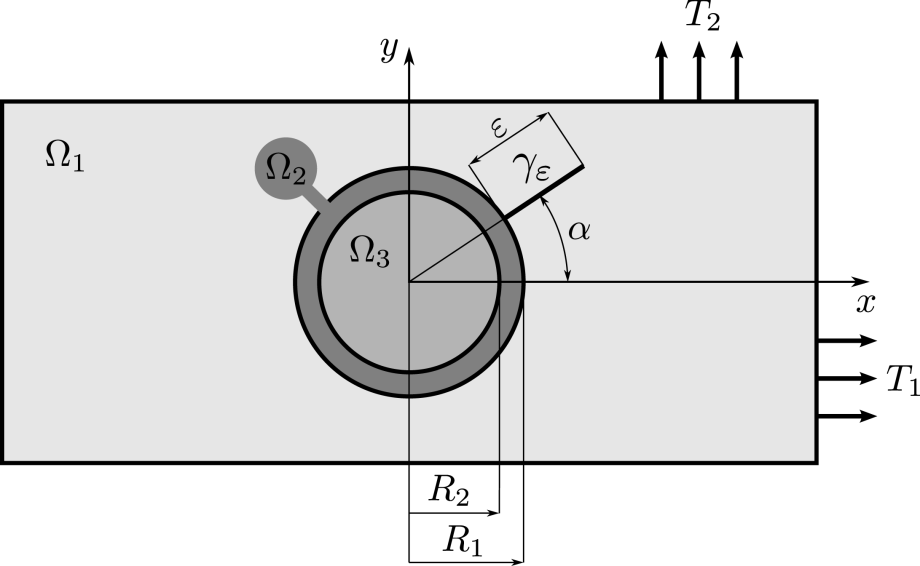 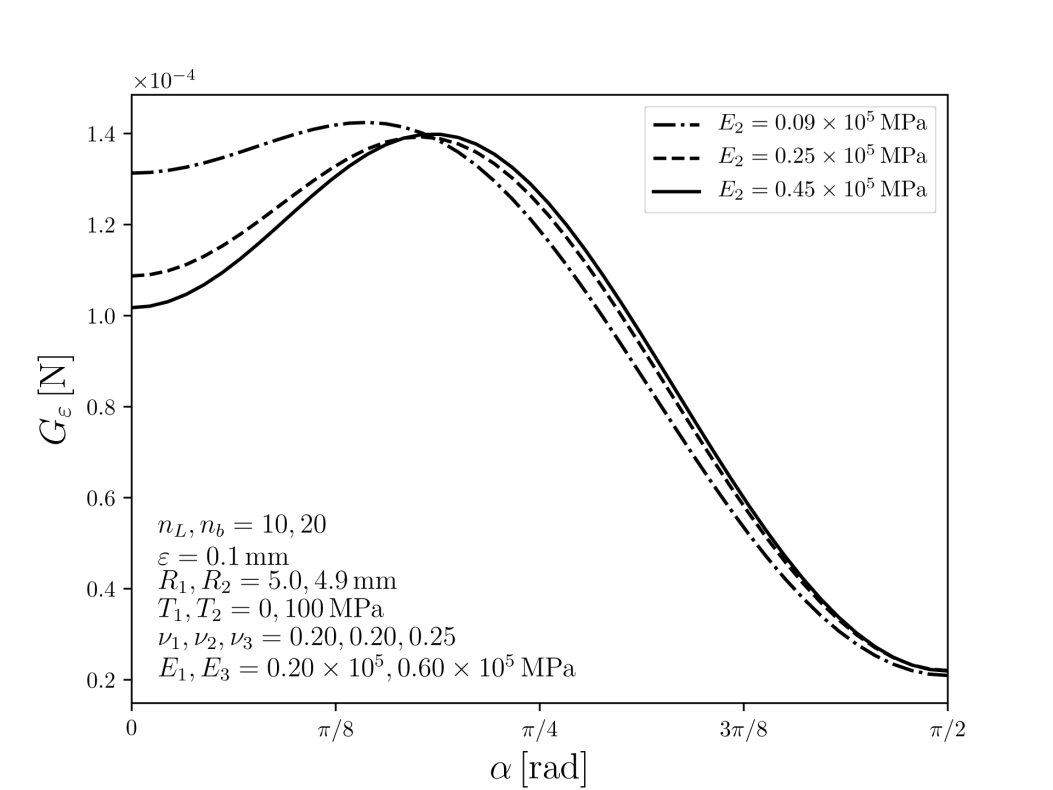 6th International Conference on Crack Paths (CP 2018), Verona, Italy, 19-21 September 2018
Acknowledgements

This research has been financially supported by
the Czech Science Foundation through the Grant 16/18702S
 and
by the Ministry of Education, Youth and Sports of the Czech Republic under 
the project CEITEC 2020 [LQ1601].